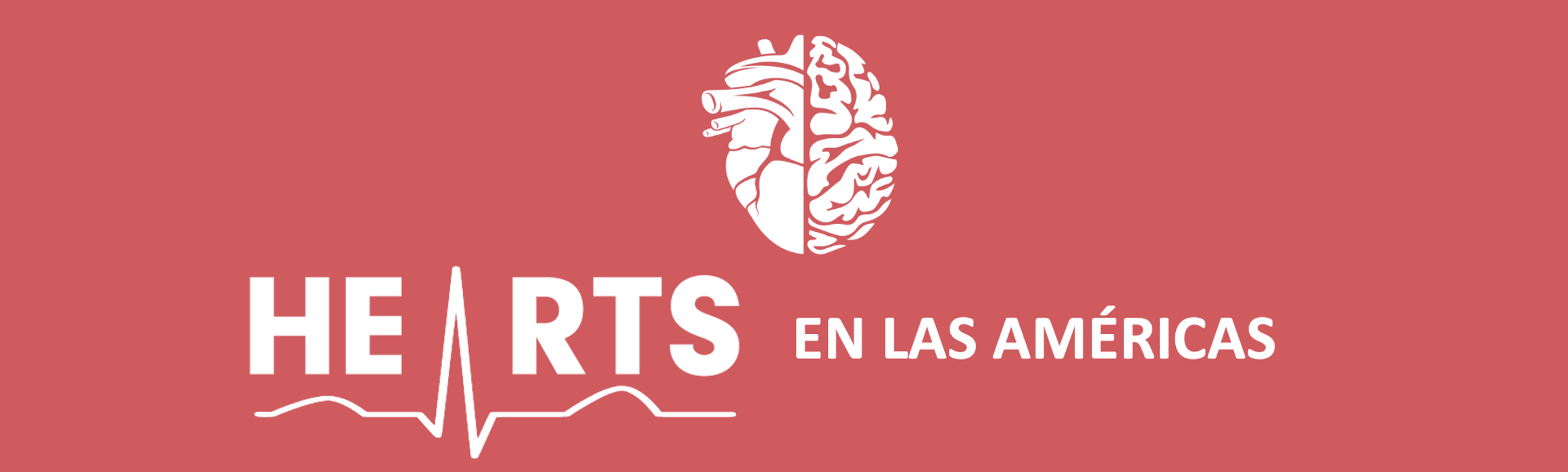 HEARTS Initiative in Trinidad and Tobago
Presenter Dr. Rohit Doon
Advisor Health Promotion
And Chair of the National HEARTS Oversight Committee

June 28 & 29, 2021
HEARTS Scale Up to 2025….Where we are?
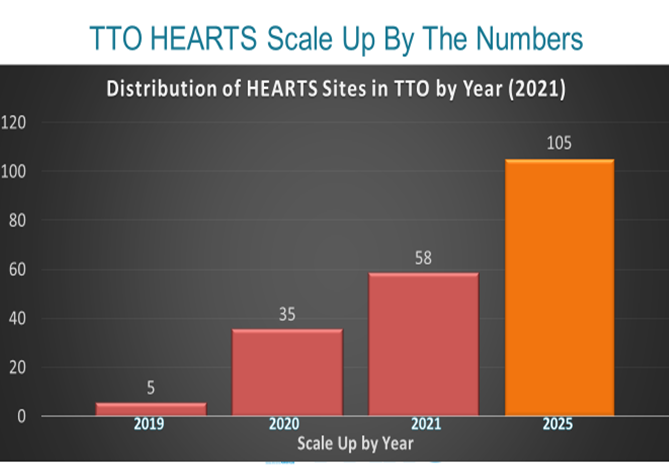 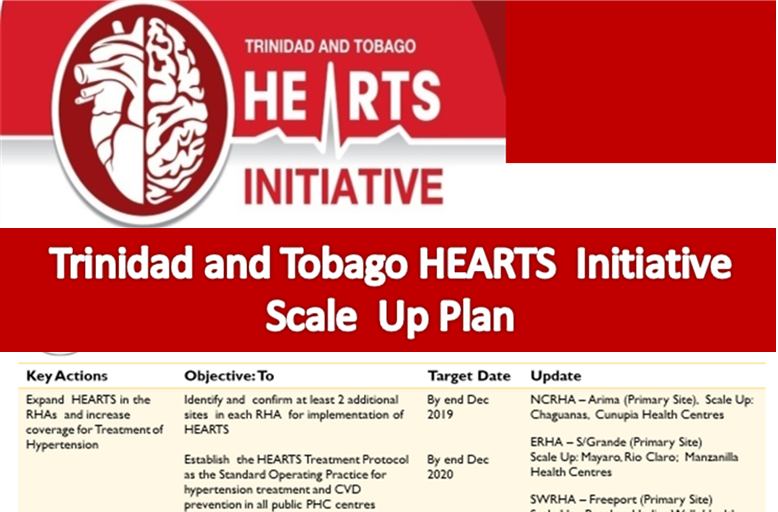 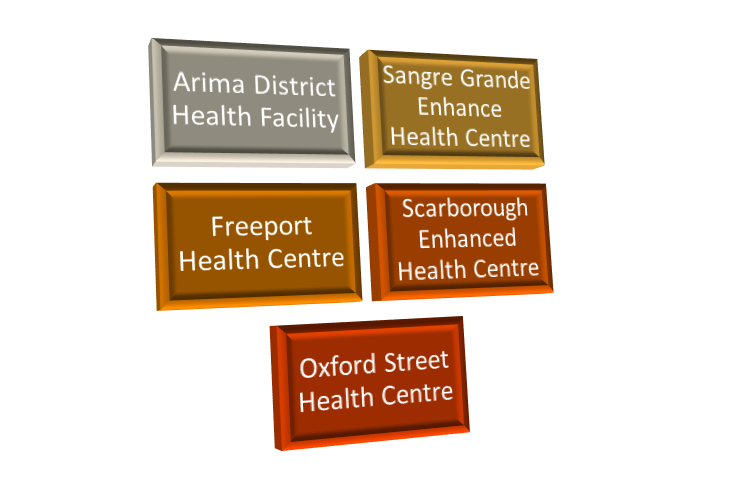 As of January 2020 HEARTS Scaled up to 30 New sites 

Cumulative No. Sites – 35
Catchment Population 565, 000
Initial launch in 2019 with 5 Primary  sites 

Catchment population 150,000
TTO HEARTS Scaled up goal 
to 100% PHC on track for achievement by end of 2022
TTO HEARTS Scale Up By The Numbers
2019                              2020                                2021                             2025
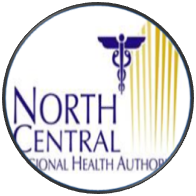 TTO HEARTS Scale Up By The Numbers - 64% Scale Up Achieved by 2021
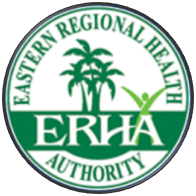 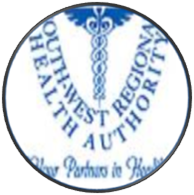 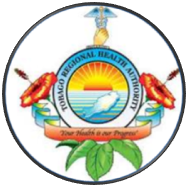 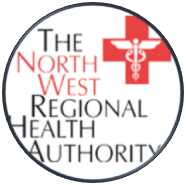 How is the HEARTS scale up included in health system strengthening?
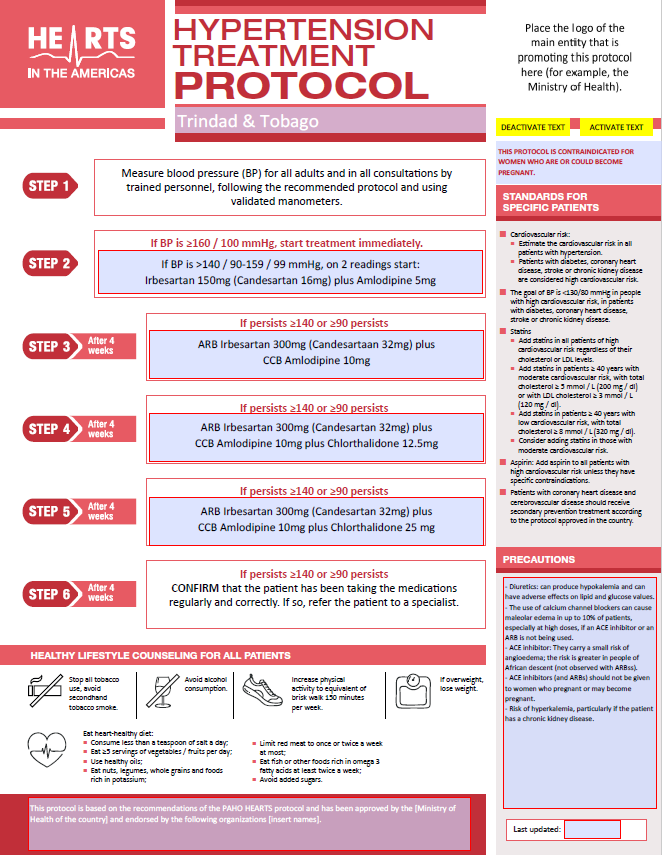 ACCESS TO  MEDICINES
Development and approval of TTO HTN Treatment Algorithm.  
Adoption of HEARTS HTN Treatment Protocol. 
Updating MOH Drug Formulary 
WHO Essential Medicines List; Currently In Use – For Introduction
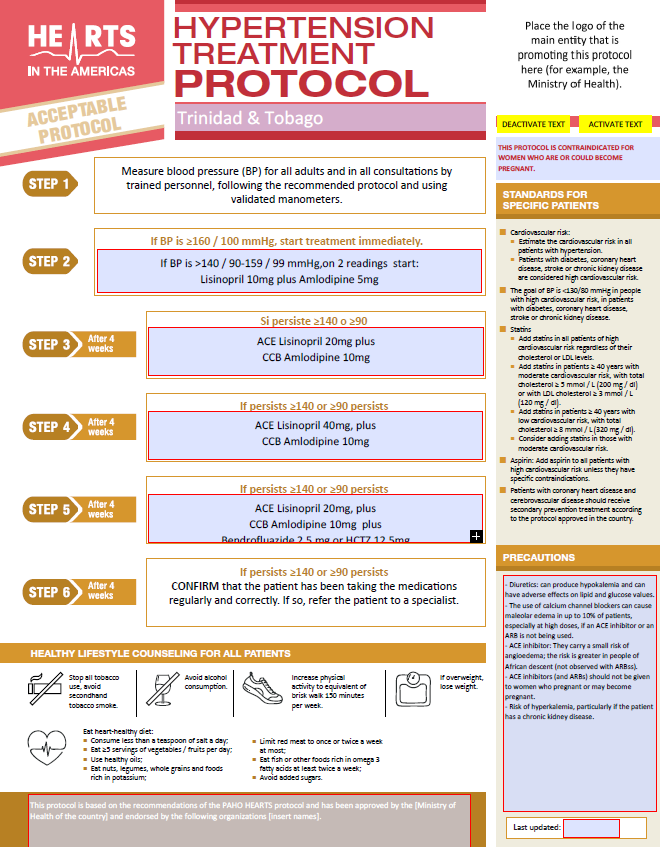 How is the HEARTS scale up being included as part of the health system strengthening in the country?
What challenges are expected and solutions proposed
What challenges are expected and solutions proposed
What support is needed from the Regional Office to mitigate the challenges?
Learned lessons
Build strong governance structure at all levels 
Emphasize capacity building
Strengthen Patient Self Management
Use of Evidenced based Protocols
Ensure mechanism for consistent supply of essential medications
Ensure Public, Private, Civil Society Collaboration in the process
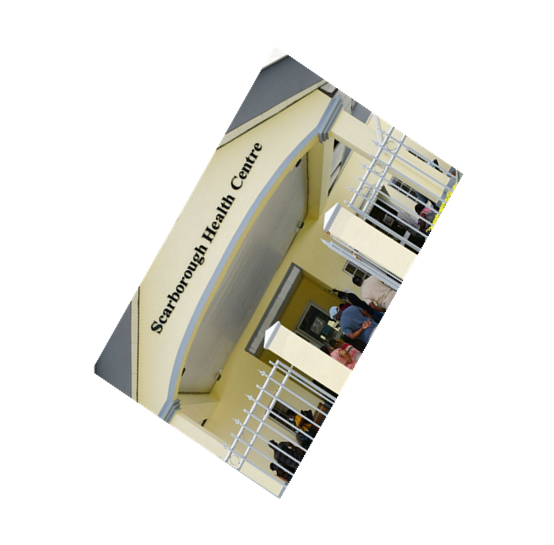 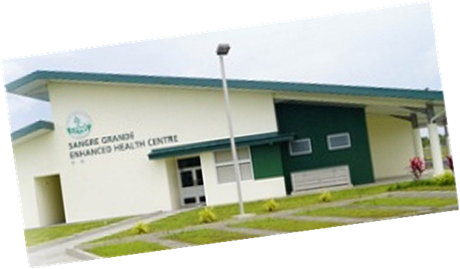 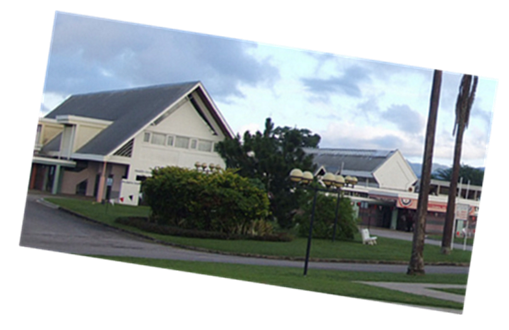 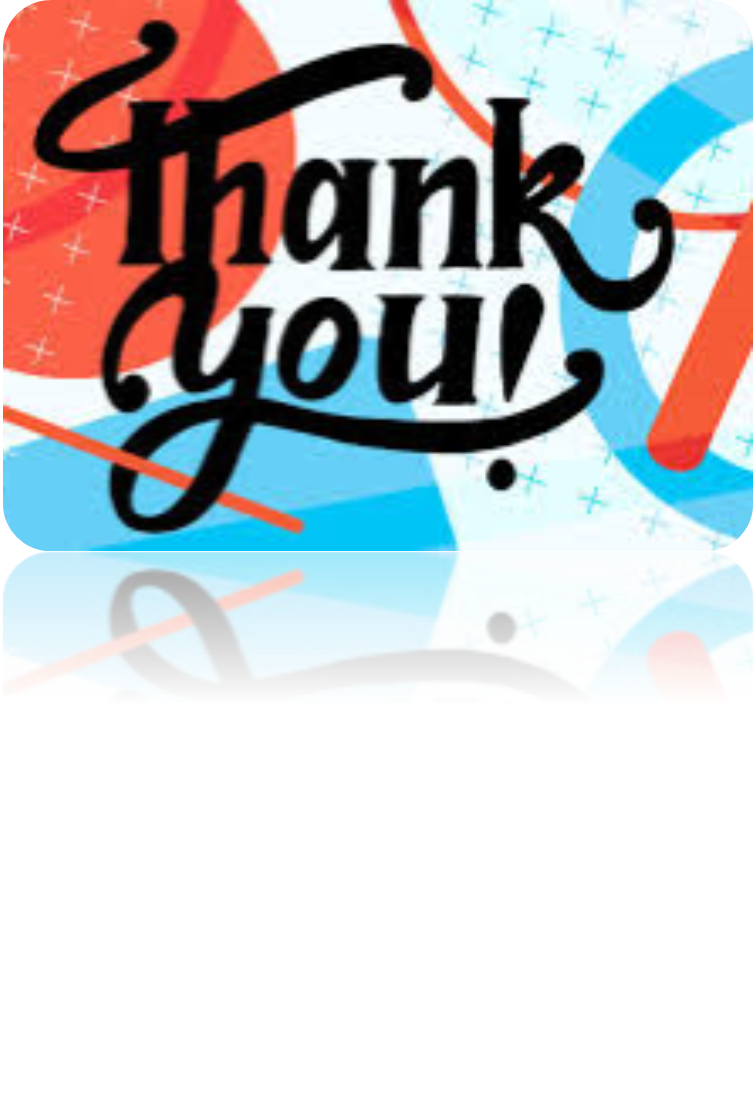 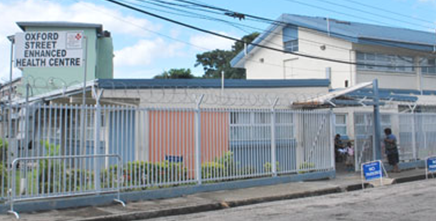 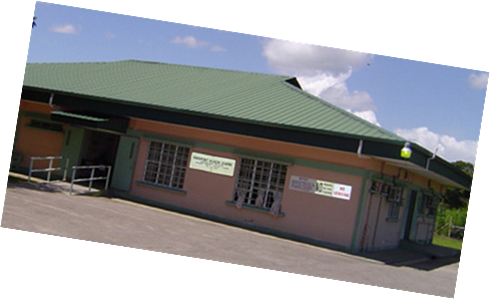